Auditory exercises
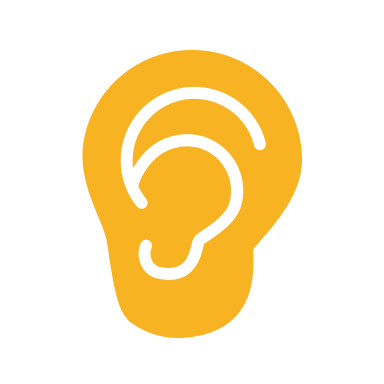 Teachers
The children need to hear the sound. 
After hearing the sound –> search the right picture 
Chicken sounds= chicken picture 
Tick on the microphone to hear the sound 
Is the answer correct? The child will see a green screen. Tick on the smiley and go to the next exercise.
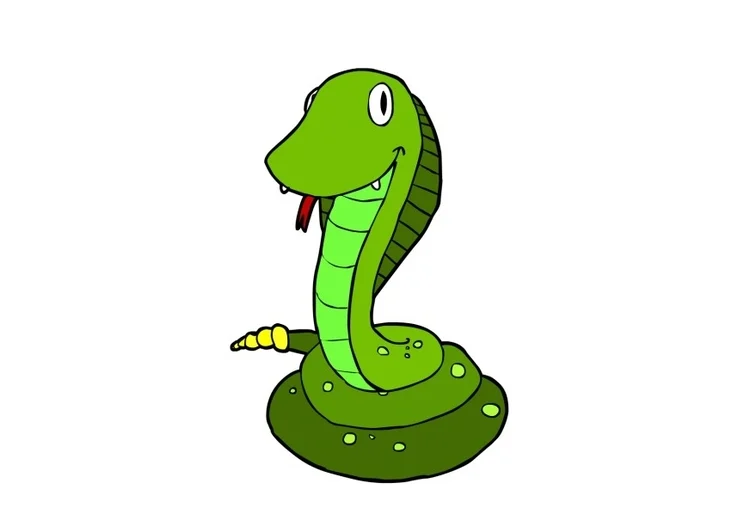 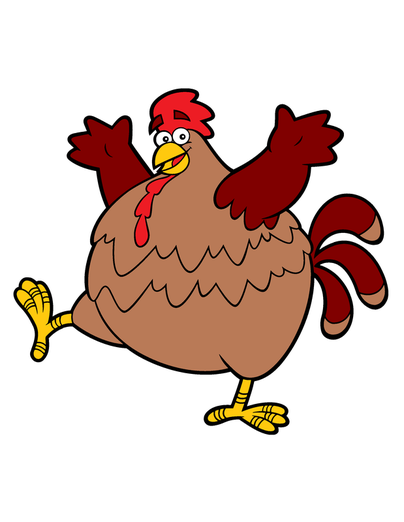 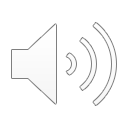 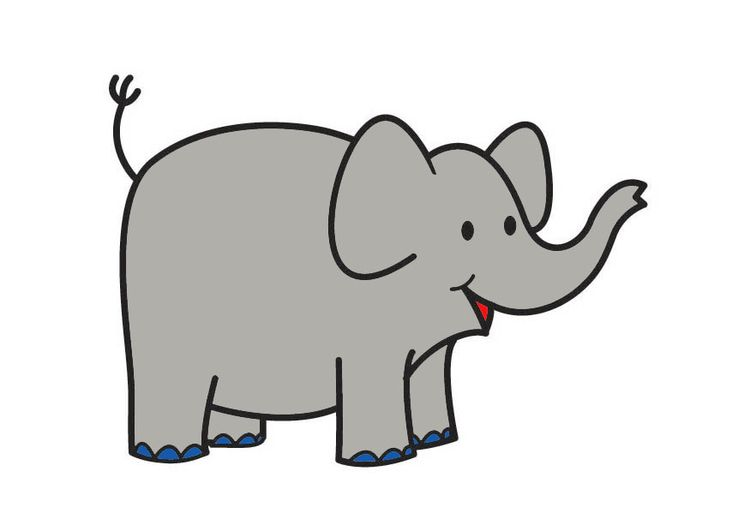 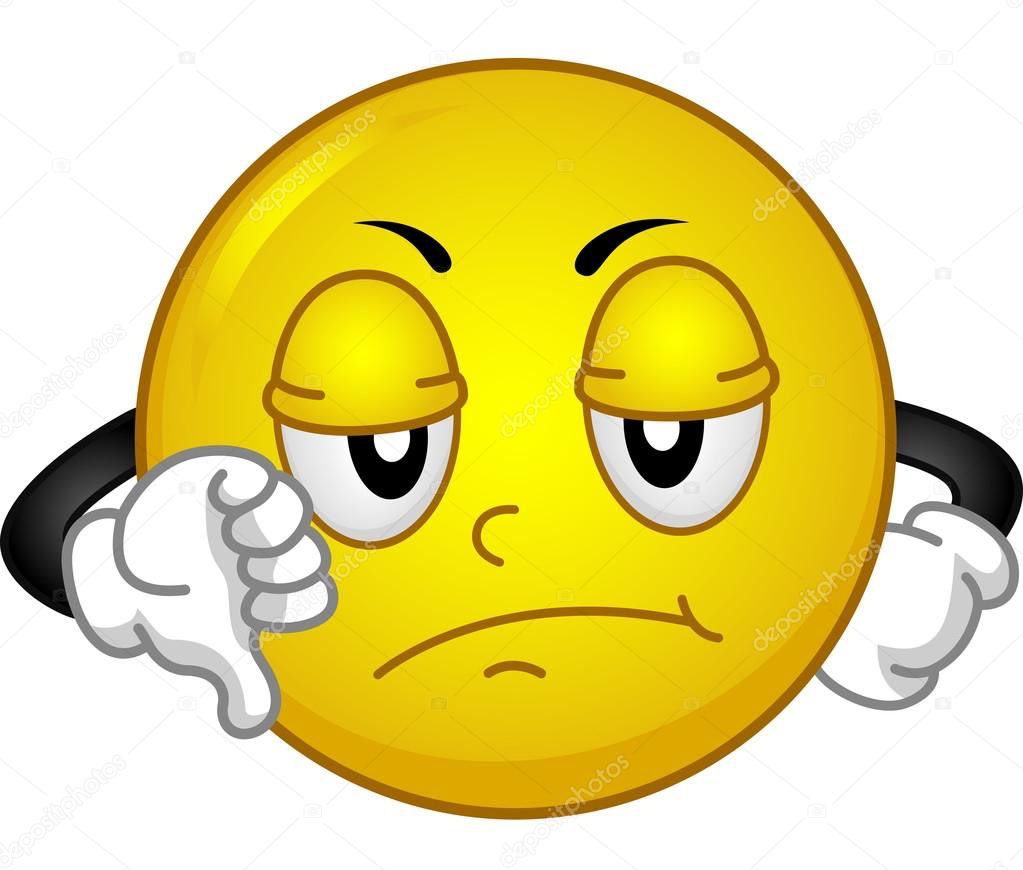 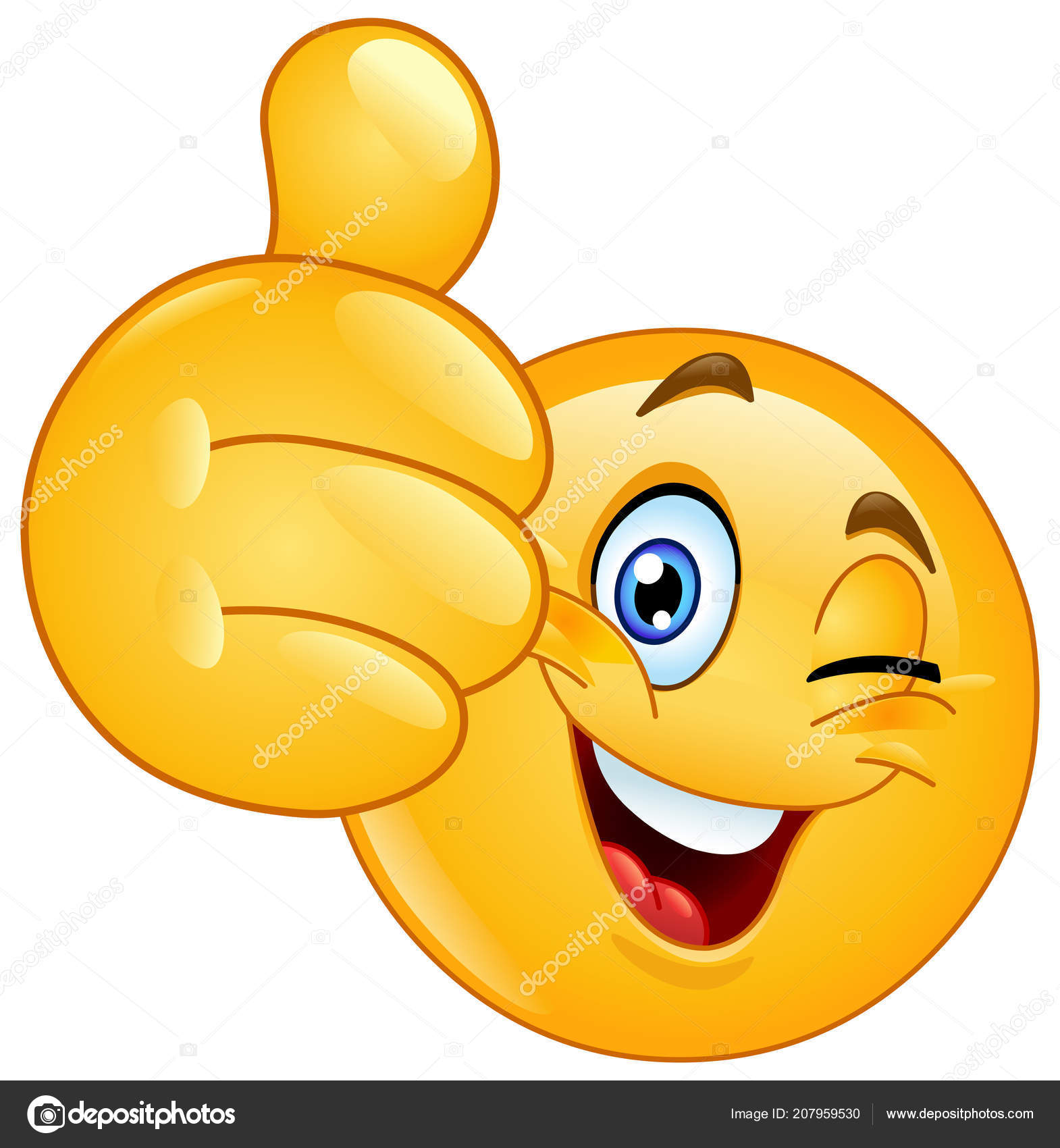 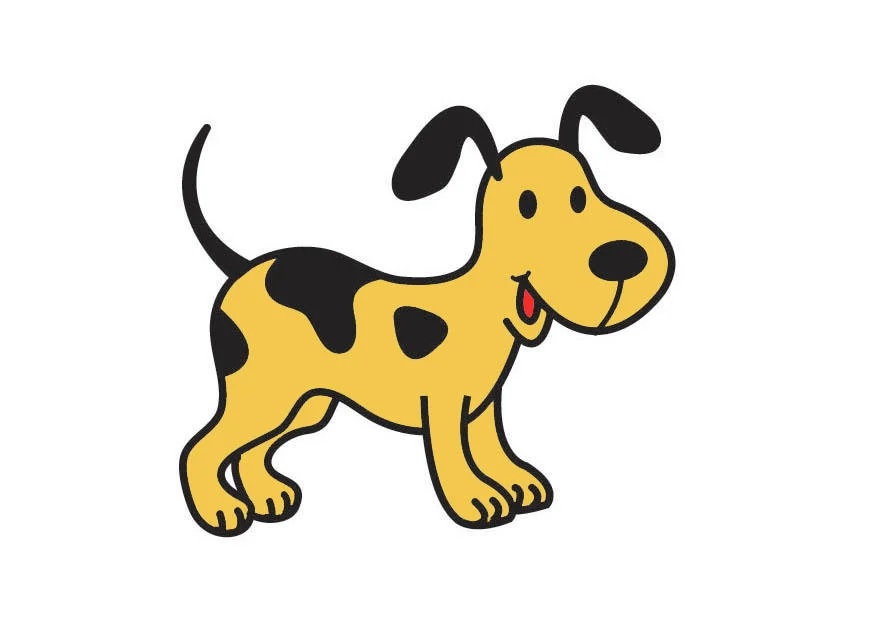 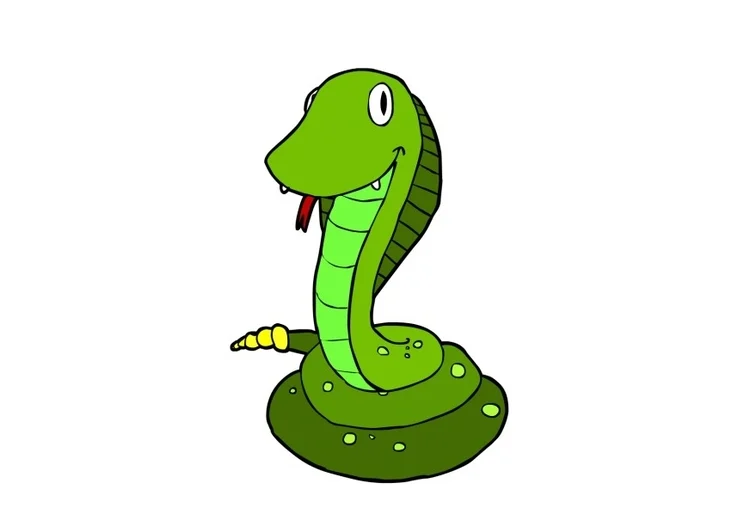 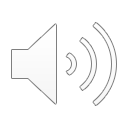 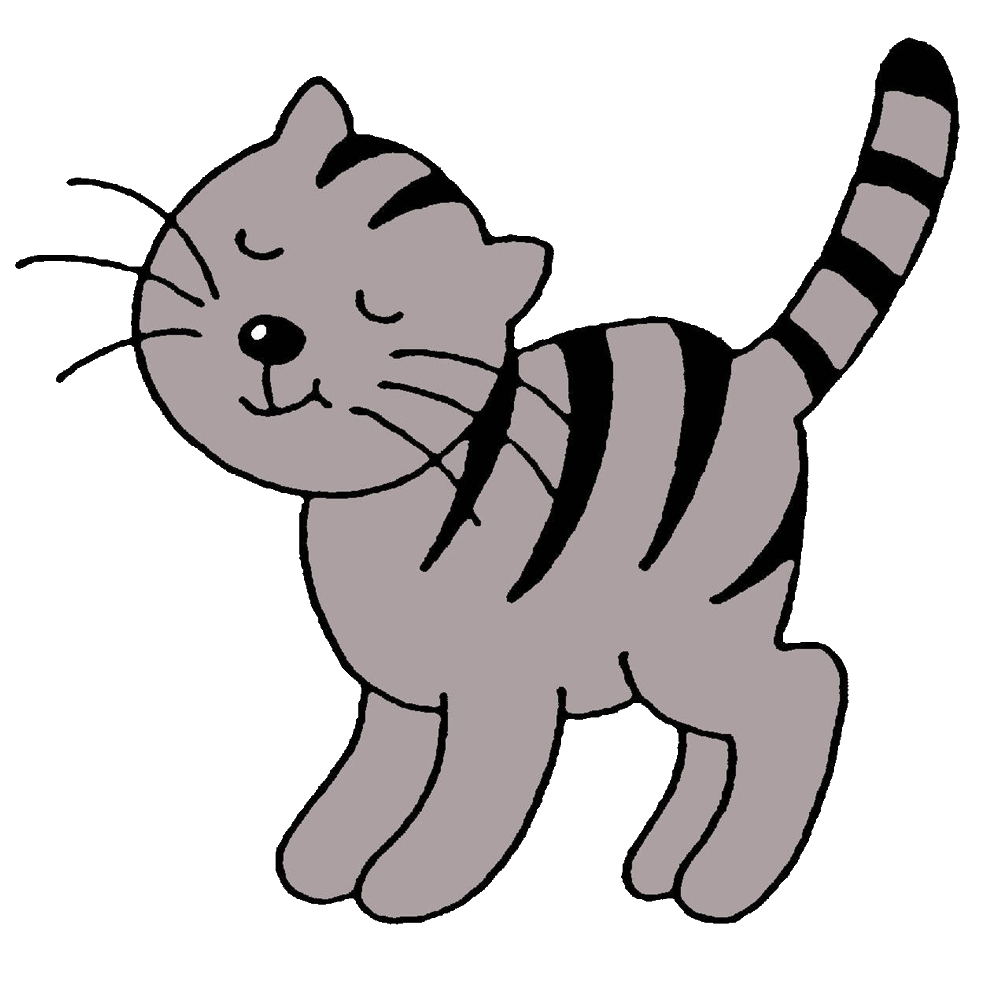 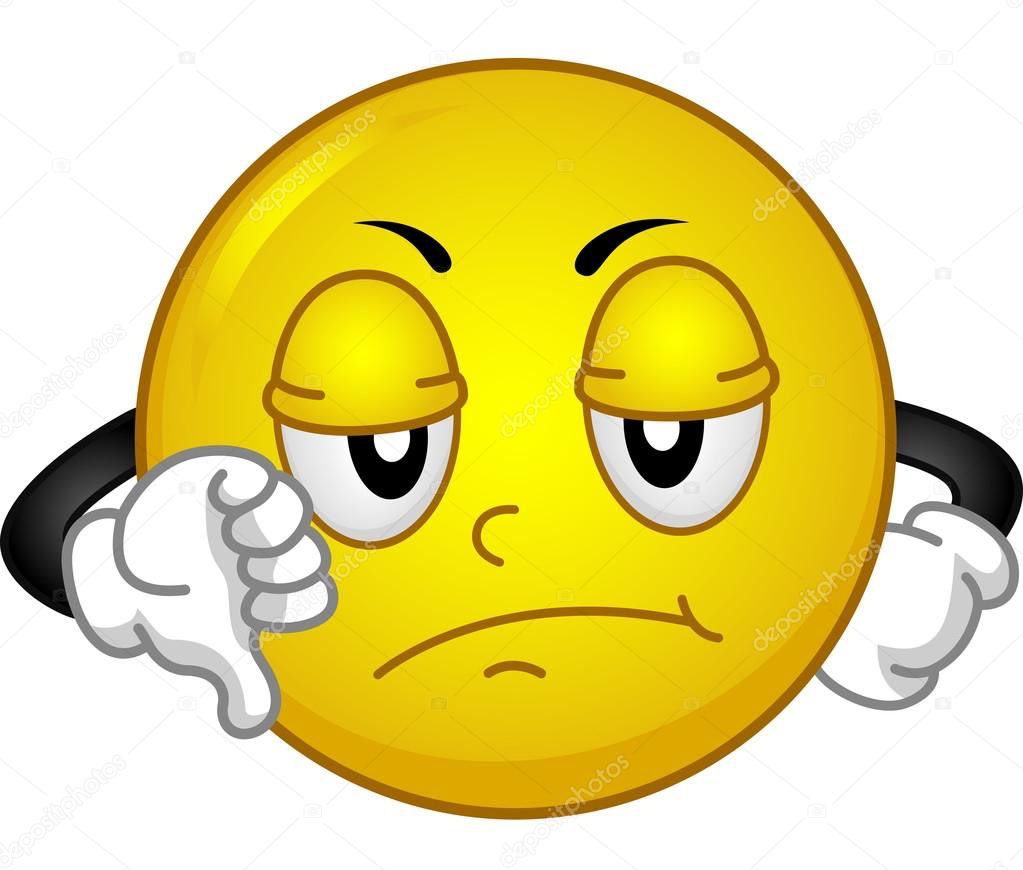 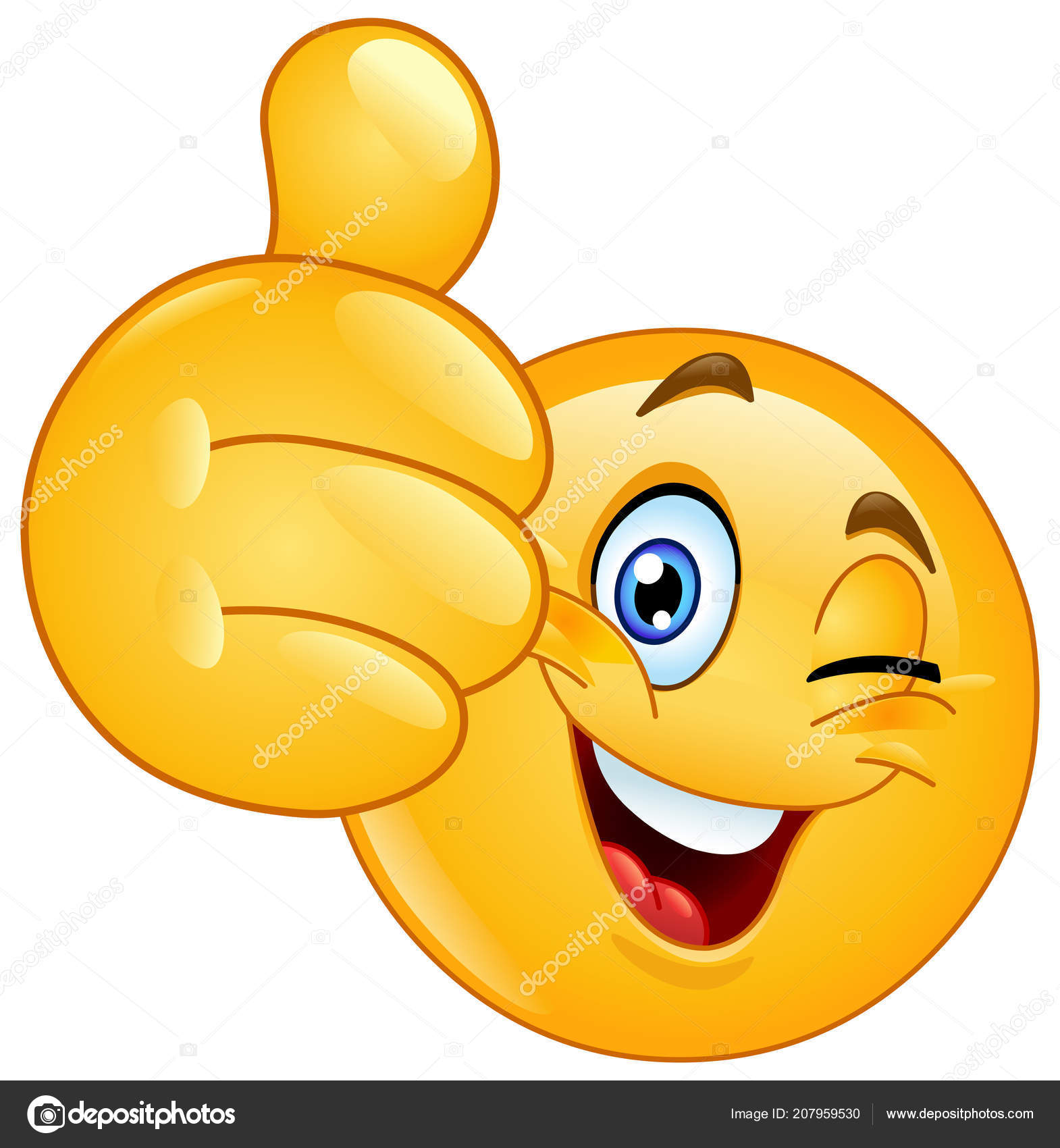 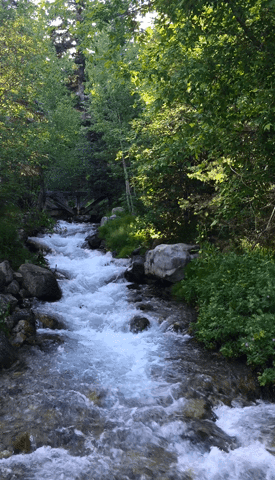 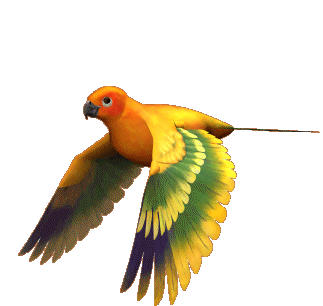 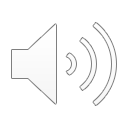 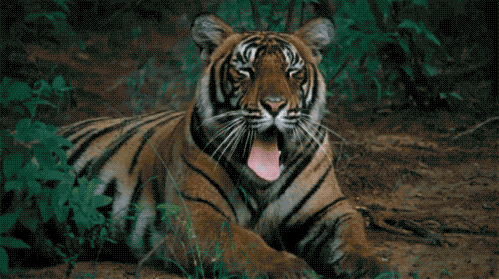 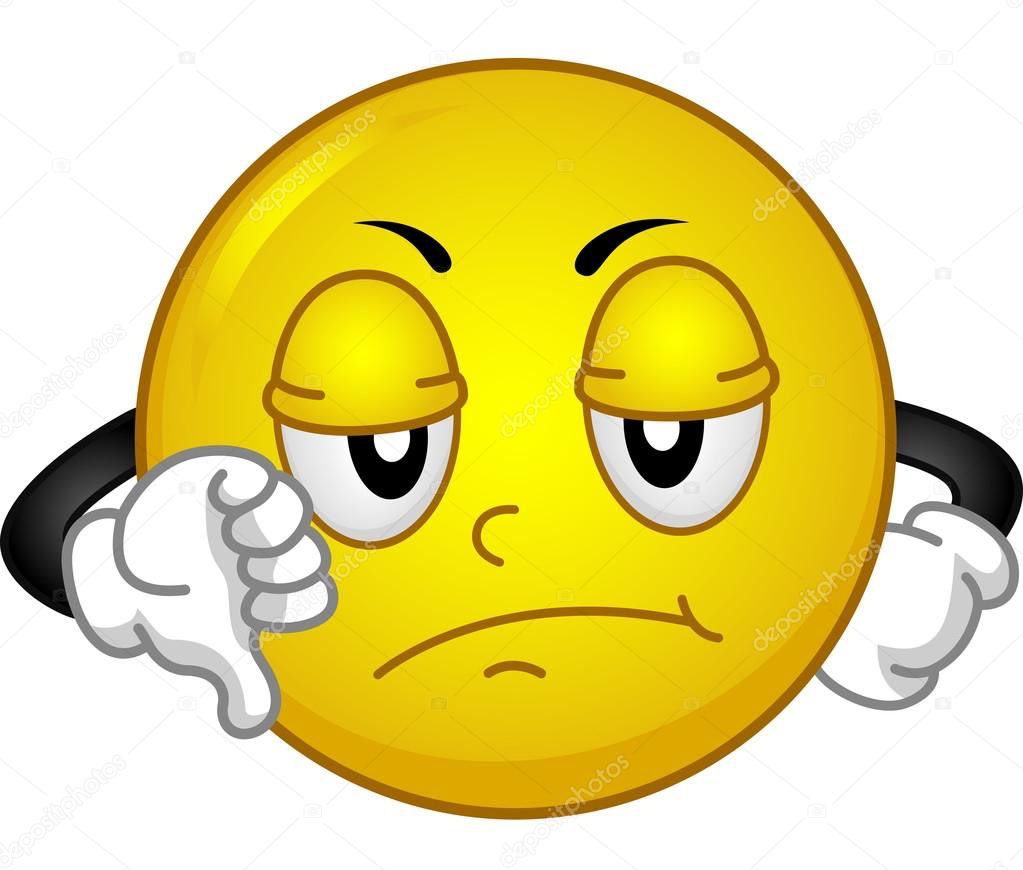 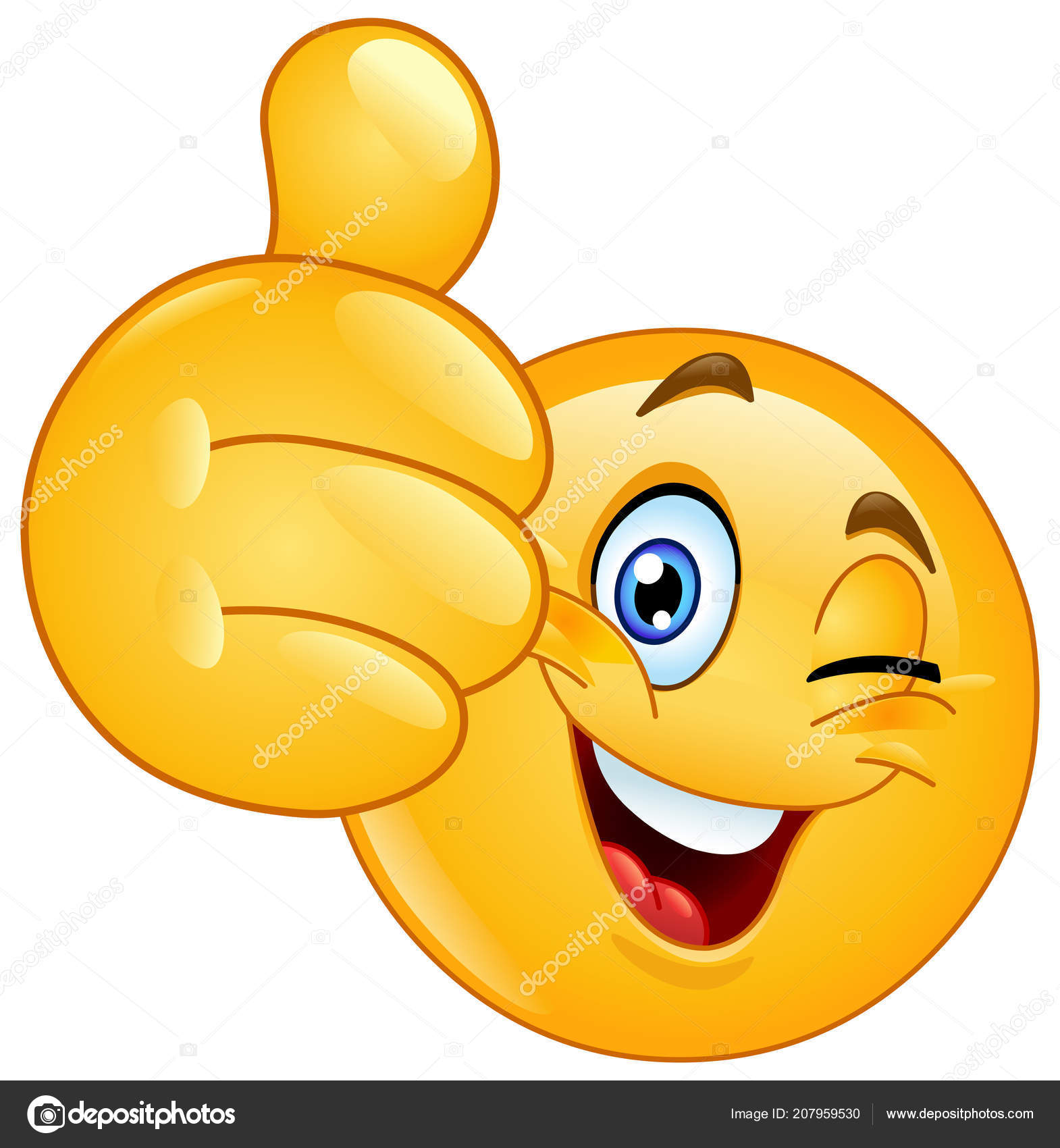